UNIDAD 5
POLINOMIOS
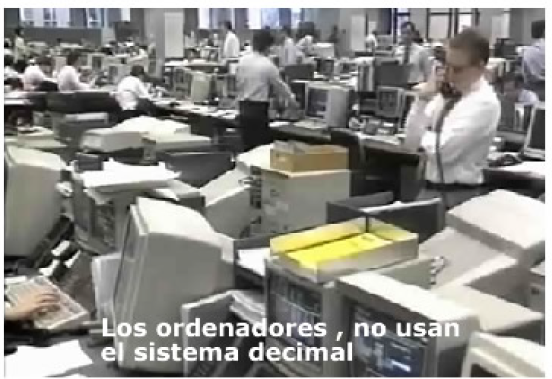 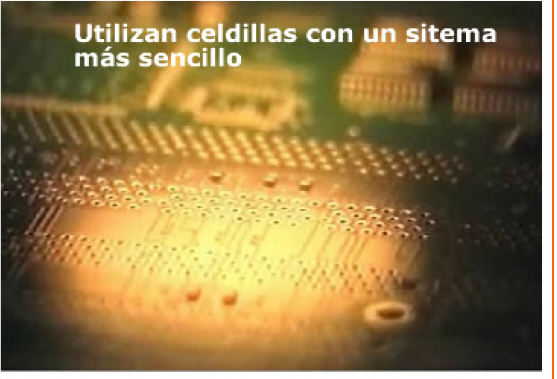 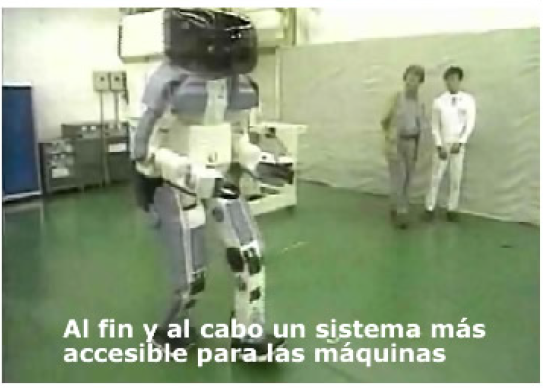 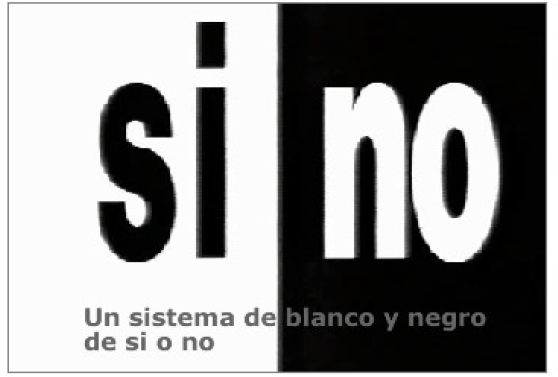 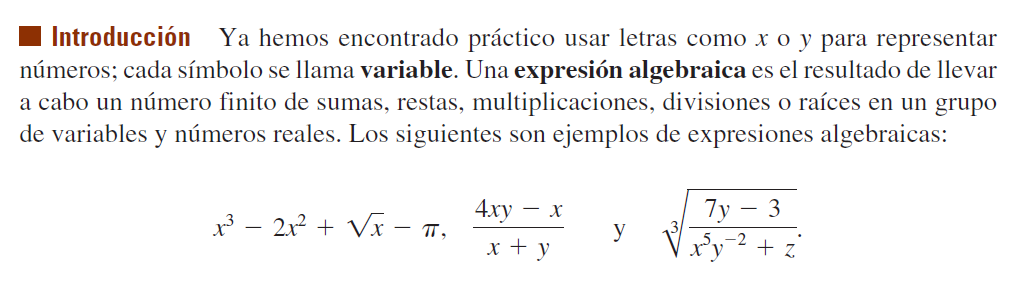 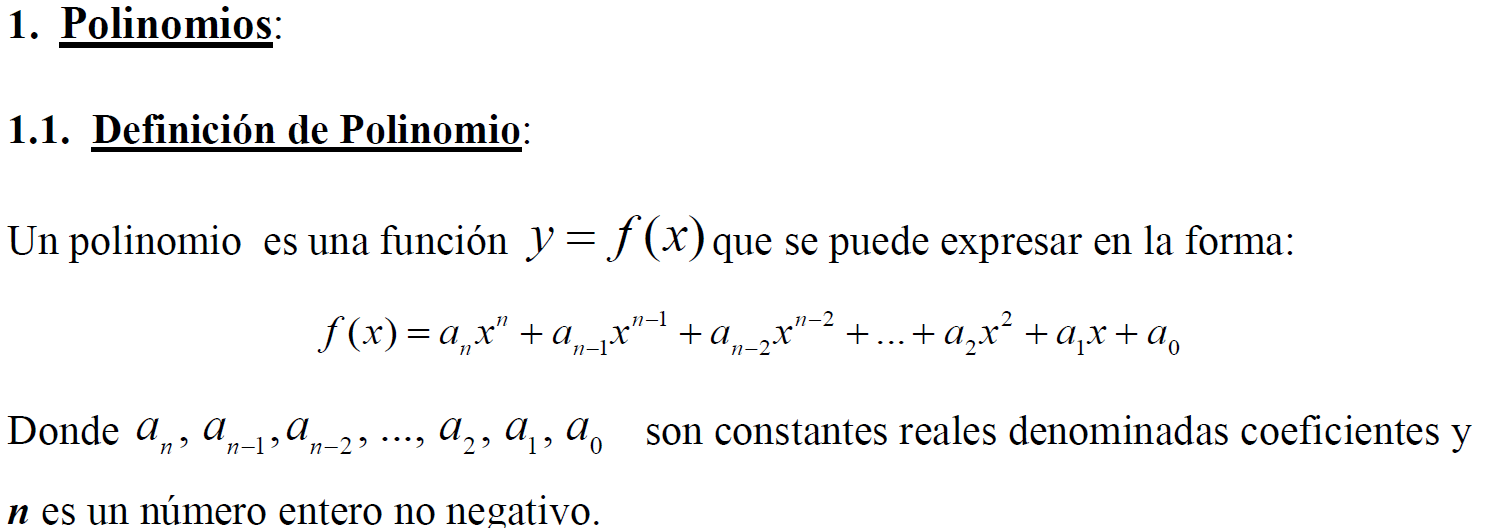 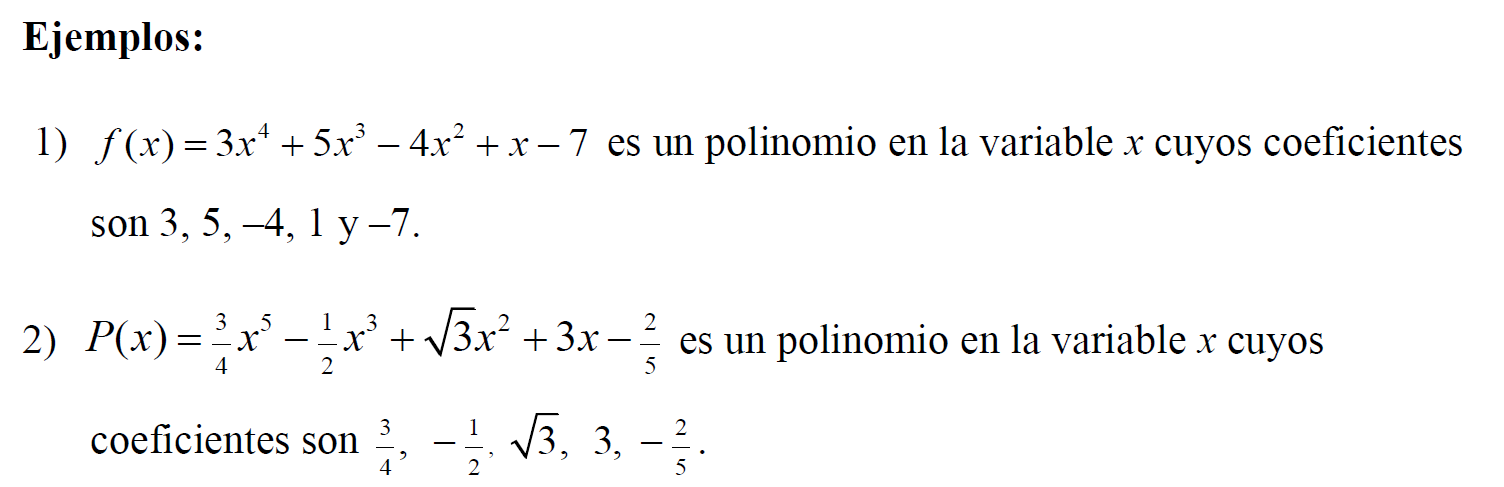 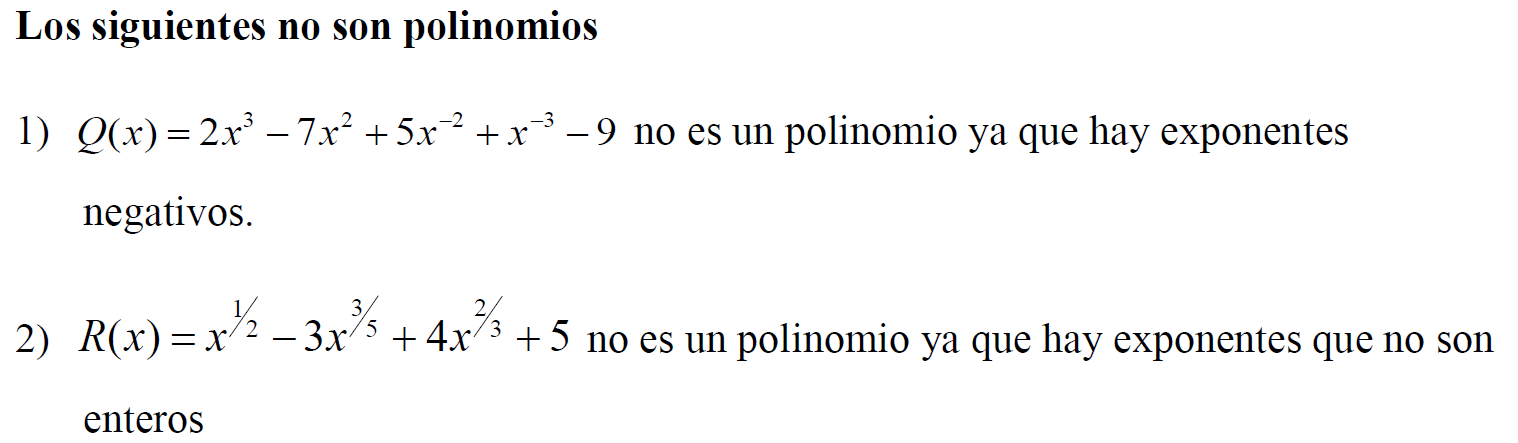 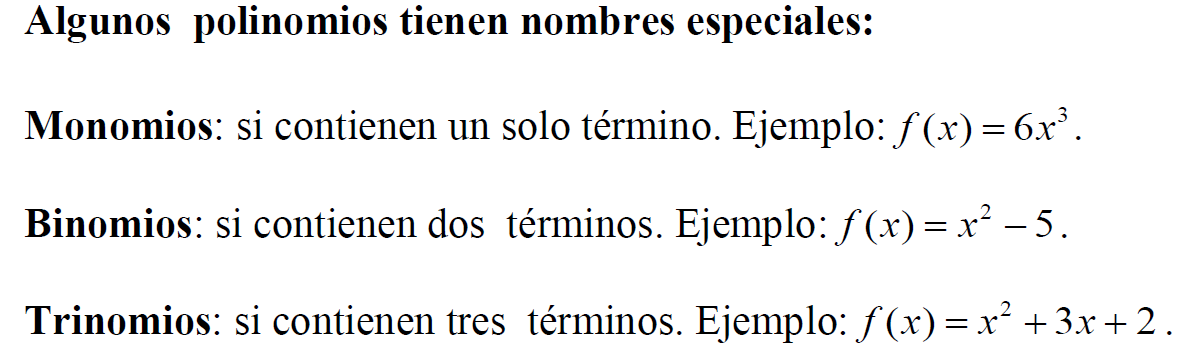 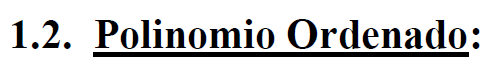 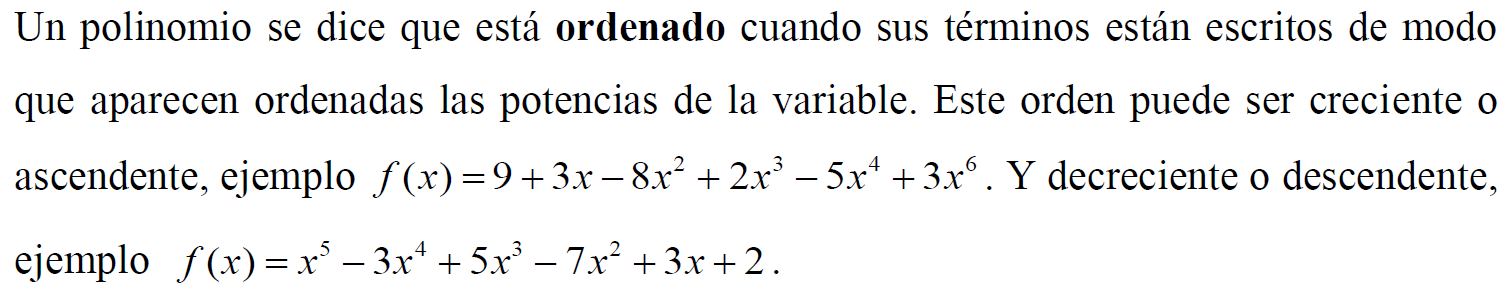 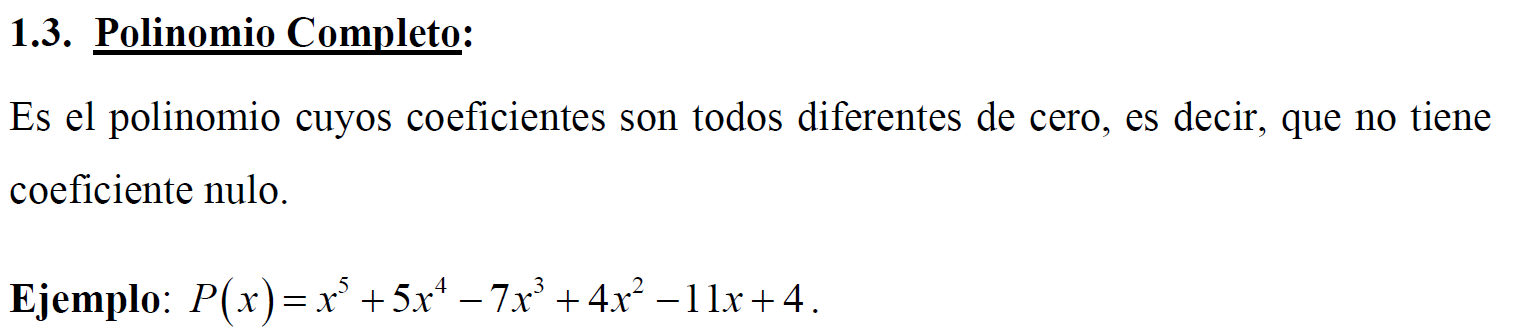 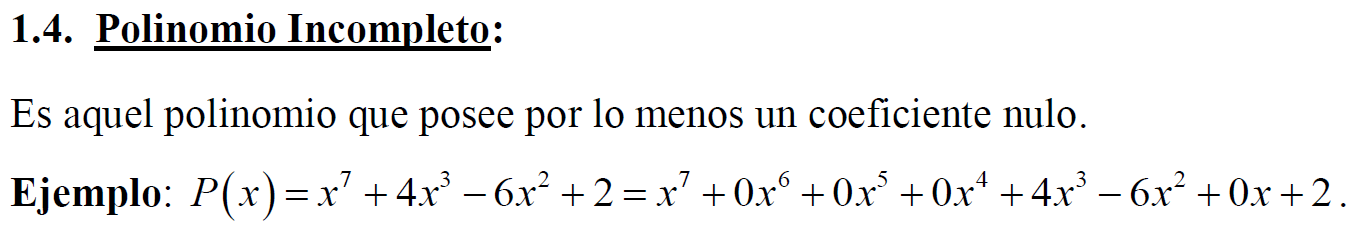 Recordemos la composición  de un término.
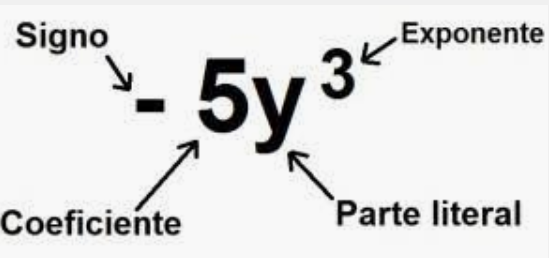 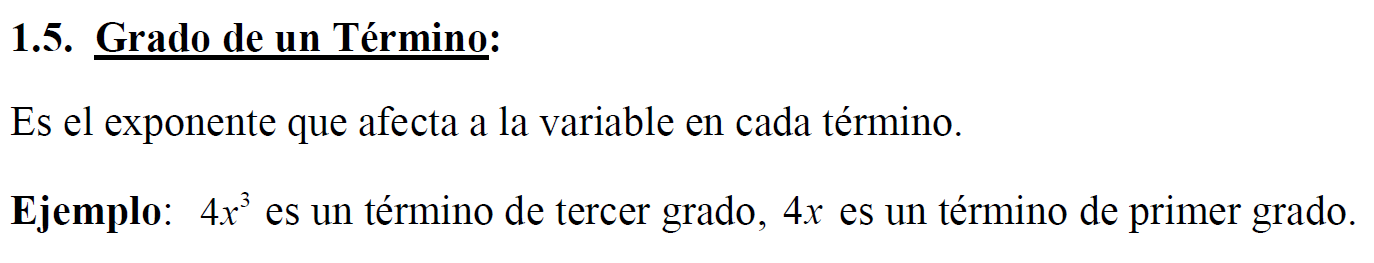 Existen dos tipos de grados de un termino:
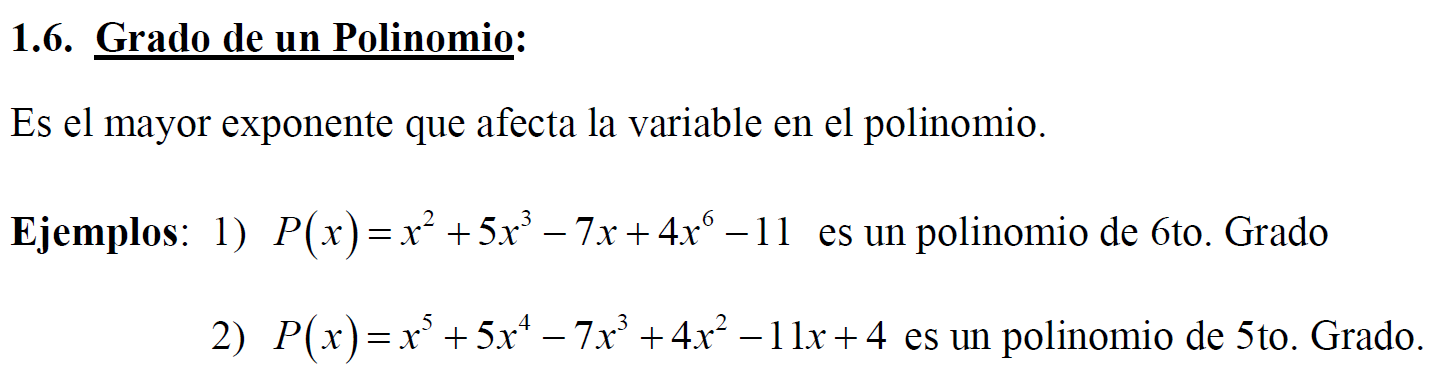 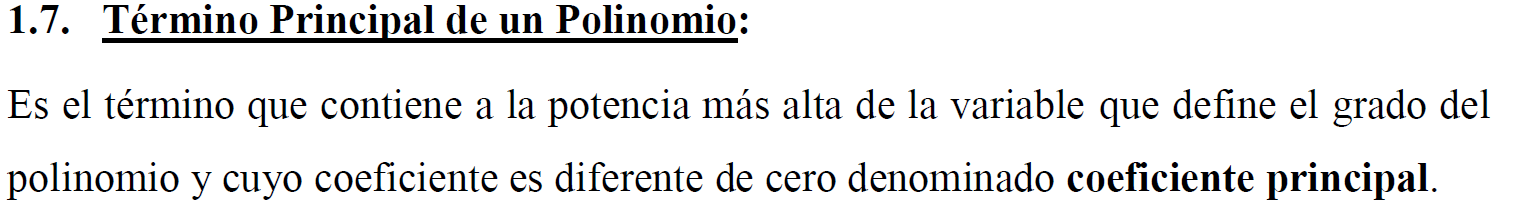 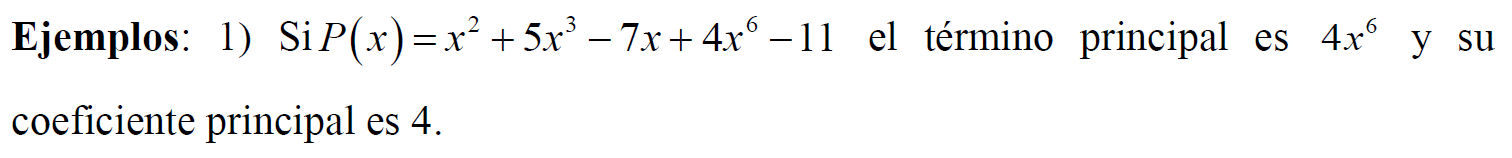 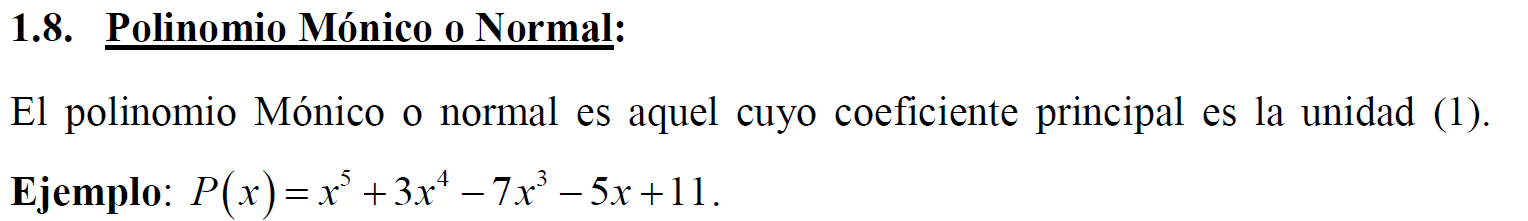 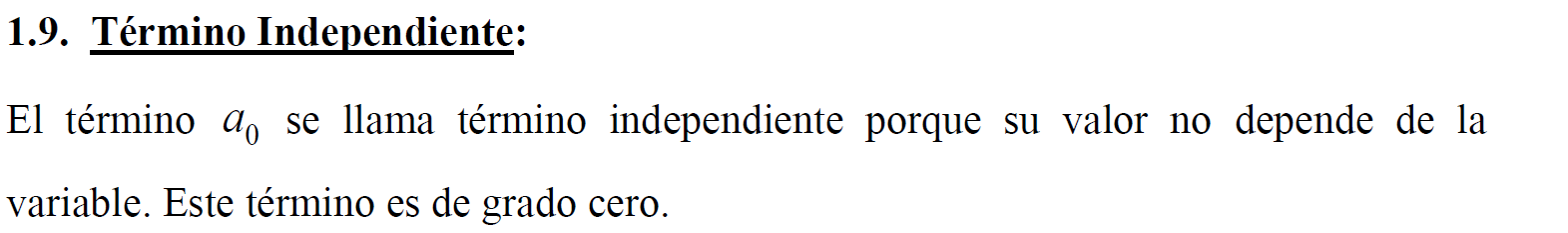 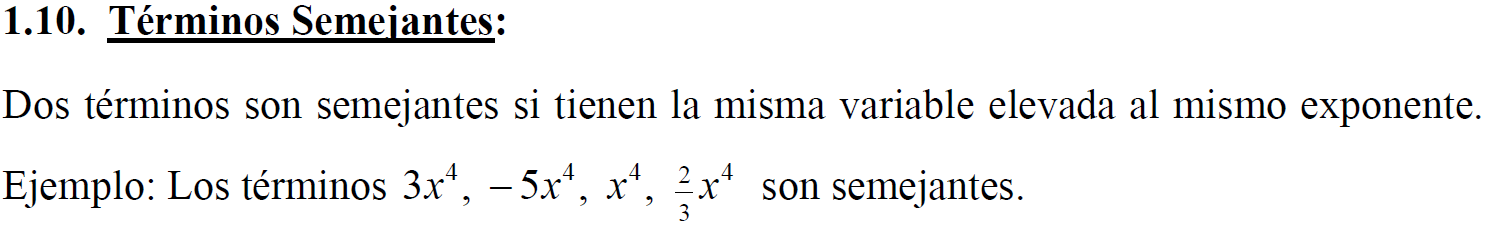 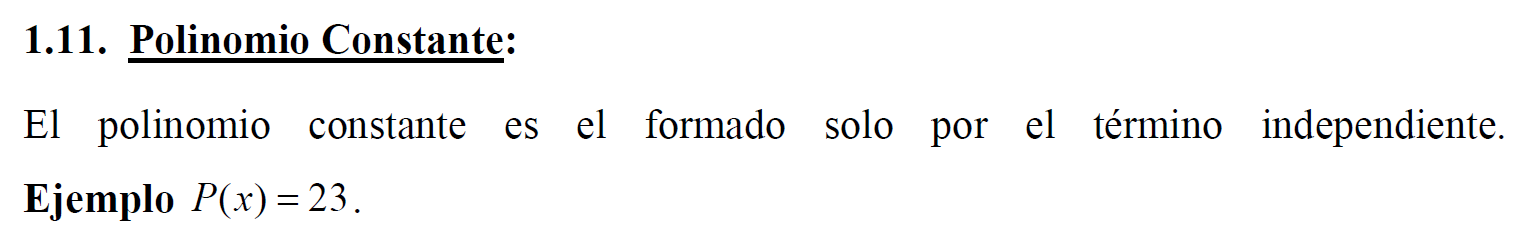 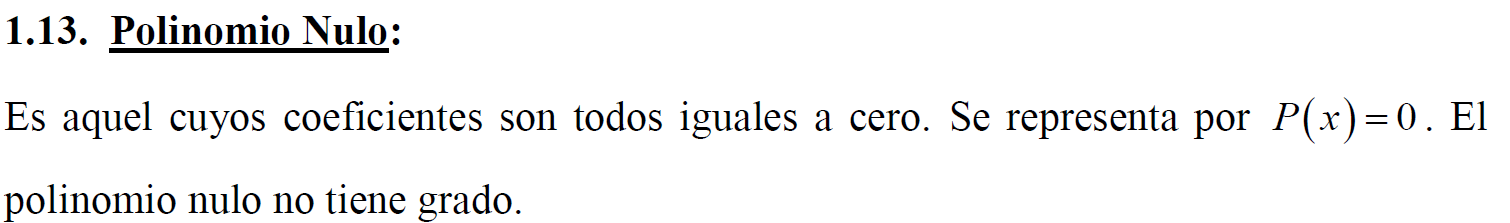 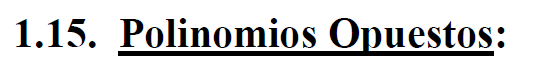 Dos polinomios del mismo grado son opuestos si los coeficientes de los términos semejantes
 son opuestos.
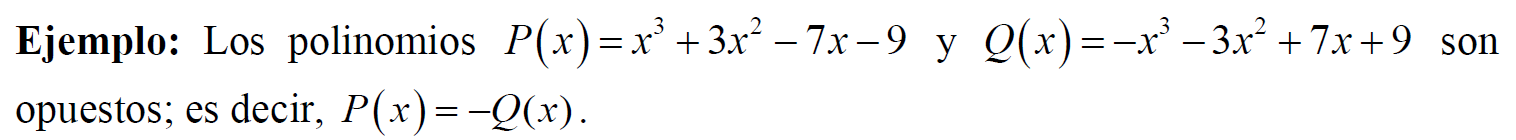 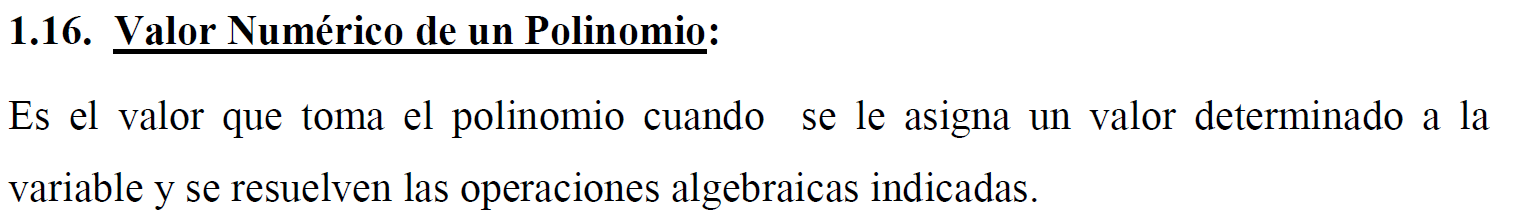 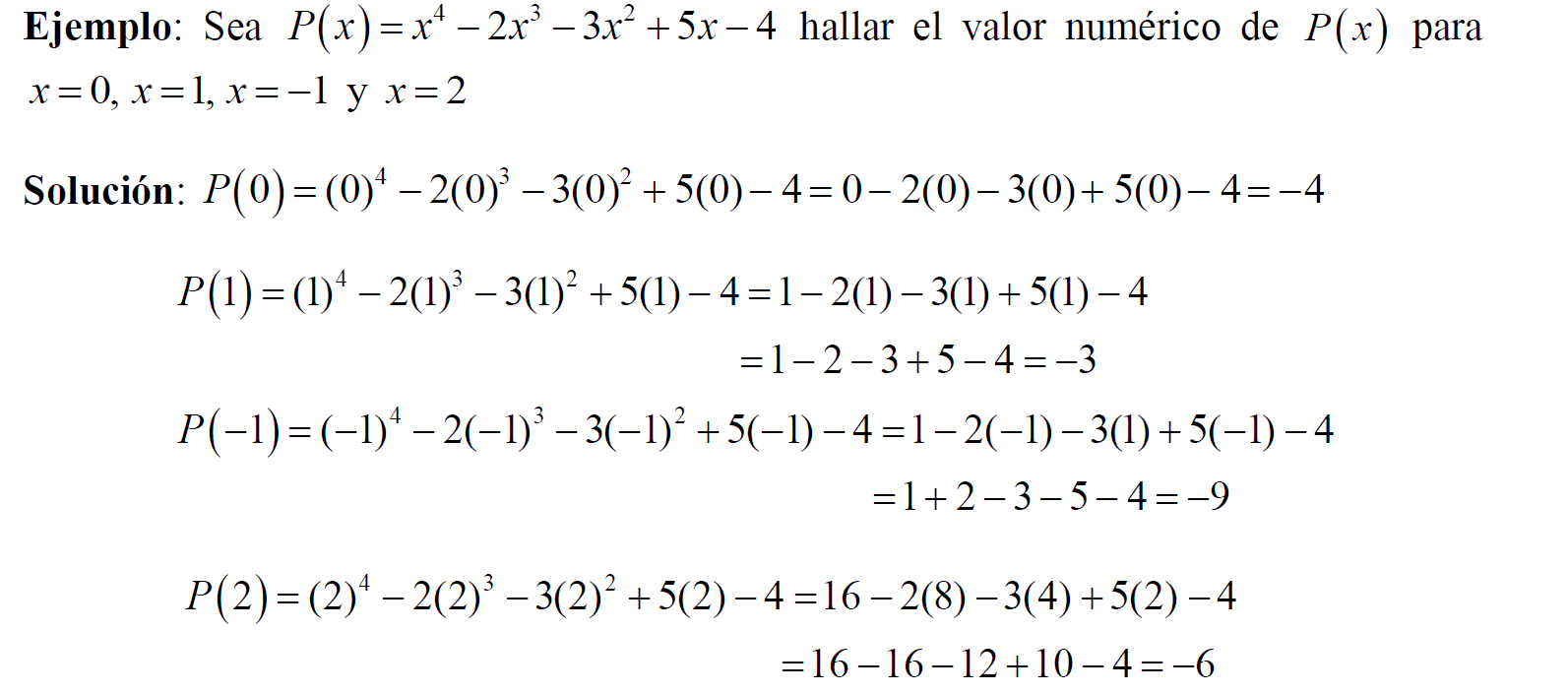